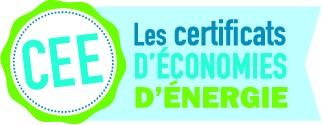 étudier la sécurité des hommes et femmes cyclistes en ville
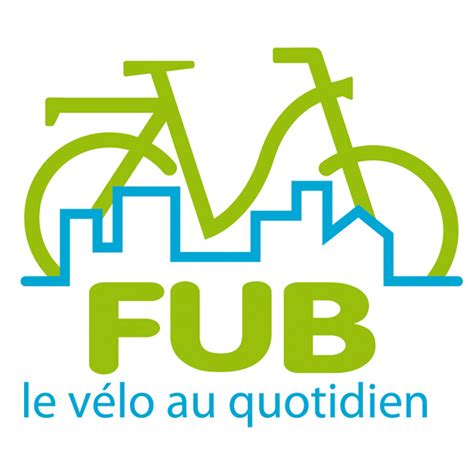 Avec l’Académie des Mobilités Actives

mai 2023
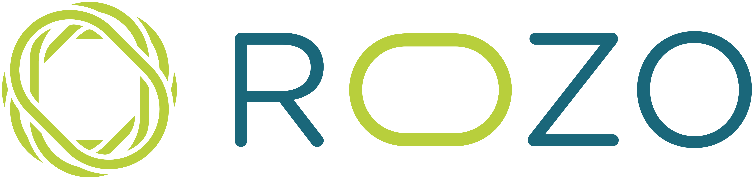 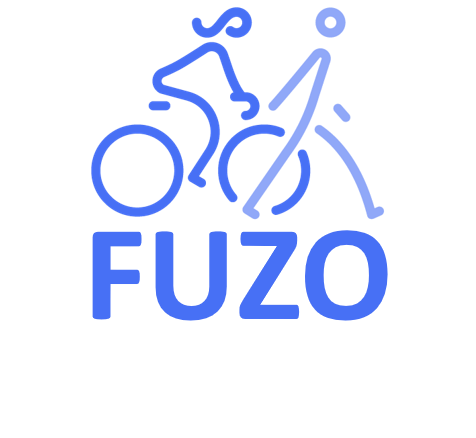 HORAIRES
: 
Lundi 15 mai : entre 9h et 17h30
Mardi 16 mai : entre 9h et 17h30
Lundi 22 mai : entre 13h30 et 17h30
Vendredi 26 mai : entre 9h et 17h30
Contexte
De nombreux signes attestent d’un développement du vélo en France : 
Une politique nationale pour favoriser le vélo avec un Plan vélo National publié en 2018 (source Ministère de la transition écologique)
Une hausse de l’usage du vélo sur l’ensemble des territoires (source Vélo & Territoires) ; 
Une mobilisation citoyenne de plus en plus forte avec plusieurs dizaines de créations d’associations par an et aujourd’hui plus de 500 associations (source FUB) ; 
Une croissance de la vente de vélo notamment pour les vélos à assistance électrique (source Club des Villes et Territoires Cyclables)
Un secteur qui recrute massivement (source Cadremploi.fr).

Ce développement de l’usage du vélo pose une multitude de nouvelles questions embrassant l’ensemble des thématiques liées aux mobilités.
La sécurité des hommes et femmes cyclistes
La question de la sécurité des cyclistes ainsi que de la cohabitation avec les autres usagers et usagères est un sujet central dans un contexte de développement de la pratique du vélo. Cependant, ces enjeux prennent des formes selon les territoires, le profil des cyclistes et le profil des usagers et des usagères avec lesquels les cyclistes doivent cohabiter.
Par exemple, à Paris, comme dans de nombreuses grandes villes, les femmes cyclistes subissent moins d’accidents mortels que les hommes mais elles sont surreprésentées parmi les accidents mortels avec des poids-lourds.
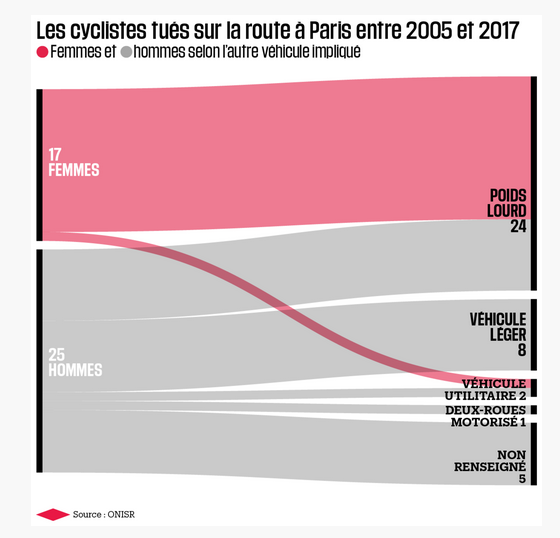 En mobilisant la littérature et en réalisant un travail de terrain, l’objectif de ce travail est de trouver des pistes de réponses pour comprendre pourquoi les femmes cyclistes sont davantage exposées à ce risque d’accident que les hommes.
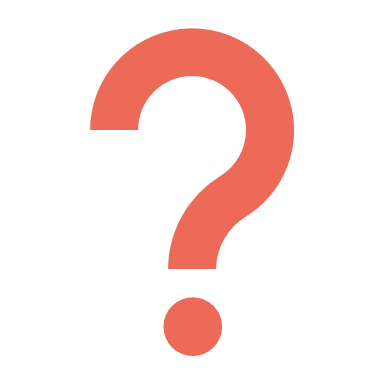 Les étapes de l’option
Pour atteindre cet objectif, cette option vous propose de : 

Étape 1 : Comprendre les enjeux liés au développement de la pratique du vélo comme moyen de déplacement en France ; 
Étape 2 : Découvrir les méthodes d’enquête de terrain en sciences sociales pour étudier les mobilités ; 
Étape 3 : Mener une enquête de terrain pour mieux comprendre les écarts d’exposition au risque de collision avec un poids lourd entre les hommes et les femmes cyclistes ;
Étape 4 : Faire le point avec l’équipe d’enseignement au cours du travail de terrain ;
Étape 5 : Mettre en forme les résultats de l’enquête afin notamment de préparer la restitution finale ;
Étape 6 : Présentation des résultats, à l’équipe d’enseignement et aux autres groupes
Agenda
[Speaker Notes: Besoins logistiques : 
Lundi 15 mai : salle de cours pour la journée
Mardi 16 mai : salle de cours pour le matin ou toute la journée
Lundi 22 mai : salle de cours pour demi journée pour un point à mi parcours avec les étudiants.
Vendredi 26 mai : salle de cours pour les étudiants pour finaliser leur travail le matin et salle de cours pour restitution avec l’ensemble du groupe l’après-midi.

Prévoir le coût des billets de RER pour des trajets Bures-sur-Yvette – Paris. Le prix du carnet de 10 tickets est de 40€, soit 4€ le billet. Le nombre de billet dépendra du nombre d’élèves inscrits, moins le nombre d’élèves disposant d’un abonnement.]
Organisation
Pour cet atelier, les deux premiers jours – étapes 1 et 2 - se dérouleront en salle à l’UFR STAPS, afin de découvrir les enjeux liés à la thématique et les enjeux méthodologiques d’un travail de terrain.

A partir de l’étape d’enquête de terrain – étape 3 –, les étudiants et les étudiantes s’organiseront en sous-groupes entre 3 et 4 personnes selon le nombre d’étudiants présent pour l’option. Lors de cette étape, des déplacements à Paris seront à prévoir. Pendant le travail de terrain, des points seront faits avec l’équipe d’encadrement – étape 4.

Ensuite, un travail de mis en forme sera fait par les étudiants et les étudiantes – étape 5 – afin de préparer la restitution – étape 6 – qui se fera en sous-groupe en salle à l’UFR STAPS devant l’ensemble des étudiants de l’option à la fin des deux semaines, le vendredi 26 mai.